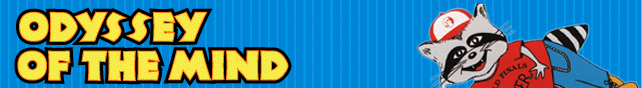 MICHIGANODYSSEY OF THE MIND SPONTANEOUS,COACHES TRAINING
2022
Coaching Spontaneous
Tools and techniques for coaching Odyssey of the Mind teams in Spontaneous Problem solving


"Creativity is not like the weather: you can do something about it." - John Kao 

"Genius is one percent inspiration and ninety-nine percent perspiration." - Thomas Alva Edison
Agenda
Prerequisites
Sidebar: Motivation
Outside Assistance?
What is Spontaneous?
The Spontaneous Problem Process
Behavior
Understand the problem
What the Coach can do
Problem solving strategies
Closing comments
Resource recommendations
Wrap-up
[Speaker Notes: Lots of ground to cover, much of it fundamental but critical nonetheless. This is all stuff that should be discussed with your team, even the “obvious” stuff, so that every eventuality is known, and the best way to address it has been practiced and perfected. Or, as a Suzuki beginner’s guitar book says, "Only those who have the patience to do simple things perfectly ever acquire the skill to do difficult things easily."]
Prerequisites
Odyssey Academy Lessons 
https://www.odysseyofthemind.com/odyssey-academy/ (link on MI OM home page)
Lesson 4: Creativity and Brainstorming
What is Creativity? (1:00 – 5:45)
Original AND Effective
Some Brainstorming Tools, Circle Share (11:18 – 18:40)
Spontaneous problem time constraints = compress the process
Lesson 9: Tweaking for Improvement
Completely Foreign v. Familiar with a Twist (10:05 – 16:20)
Impact on Verbal Spontaneous responses
Lesson 10: Spontaneous (0:00 – 18:53)
Incorporates above items within the Spontaneous context
Lesson 11: Practice, Practice, Practice
For practicing Long Term problem solutions, not Spontaneous
DO REVIEW IT!!!
Spontaneous Process video (http://www.miodyssey.com/spontaneous.html)
Sidebar: Motivation
From “Drive”, by Daniel H. Pink
“The desire to do something because you find it deeply satisfying and personally challenging inspires the highest levels of creativity, whether it’s in the arts, sciences, or business.” – Teresa M. Amabile
From “Growing Up Creative”, by Teresa Amabile
“The most crucial factor in creativity is the motivation to do something creative. Talent, personality, and skill tell us what a child can do; motivation tells us what that child will do.” – Teresa M. Amabile
[Speaker Notes: Daniel Pink, “Drive” is available in the KDL.
Teresa M. Amabile, PhD: (born June 15, 1950), an American academic who is the Edsel Bryant Ford Professor of Business Administration in the Entrepreneurial Management Unit at Harvard Business School. Author of (among others): Creativity and Learning (1986), Creativity in the R & D Laboratory (1987), Growing Up Creative (1989), How To Kill Creativity (article in the Harvard Business Review (HBR) 10 Must Reads on Creativity) (2021), Creativity Under the Gun, in HBR 10 Must Reads on Creativity (2021).
Teresa M. Amabile PhD, “Growing up Creative, Nurturing a Lifetime of Creativity” is NOT in KDL, but can be purchased on the internet as I did recently for about $8.]
Motivation Cont.
External (Extrinsic) - BAD
Classic Carrot (reward) & Stick (punishment)
Effective only for repetitive (algorithmic) tasks
Discourages creativity (Tom Sawyer corollary: play is work!)
Focus is on the motivator itself, not the task
“If/then” rewards are particularly destructive (coercion)
“Now that” rewards do work, provided they’re not expected
Internal (Intrinsic) - GOOD
Satisfying – the task is its own reward
Effective for problem solving (heuristic) tasks
Encourages creativity (Tom Sawyer effect: work is play!)
Balance the Challenge – The Goldilocks effect
Not too hard (anxiety), not too easy (boredom), but just right…
Always have fun! The kids must want to do it!!!
[Speaker Notes: “If/then”: Expected behavior. Tell your child, “If you take out the trash I’ll give you a quarter” and they’ll never take out the trash again voluntarily.
“Now that”: Unexpected treat. Tell your child, “Now that you cleaned your room, why don’t we go get pizza for dinner?” and they just might surprise you and clean their room again next weekend. But, don’t take them out for pizza again, just treat it as something nice they did for the family. Then, the next time they do it again, consider another unexpected reward. Point is, don’t keep them guessing, but leave them grateful when you do something nice in return. Treat them to occasional “random acts of kindness”.]
Is This Outside Assistance?
No
You can’t write the script
But you can facilitate brainstorming
You can’t sew the costumes
But you can teach the team to sew
You can’t build the set
But you can teach them to saw, hammer, and drill
You can’t show them how to solve a specific spontaneous problem
But you can teach them problem solving techniques!!!
And, you can teach them from currently available spontaneous problems
What is Spontaneous?
A problem that is presented to the team members only on the day of competition
Problems are secret until the team actually competes
Problems must remain secret after all teams compete
But the team members can talk amongst themselves
All Regional and State competitions use the same problem set
Problem set defined by National OotM organization
Spontaneous Problem Captains select the problems they use in competition
Selected based on the Problem Captains’ subjective judgment
All teams in the same Long Term Problem/Division do same Spontaneous Problem
What is Spontaneous? Cont.
Only team members compete
No coaches, parents, siblings
Only team members are permitted in the Spontaneous Area
Exception – Holding Room
One coach or designated guardian is permitted to accompany the team into the Holding Room
All (up to 7) team members may solve the problem
If some don’t want to they must sit quietly and not participate in any way
No talking, no cheering, no groaning, no faces, etc.
If they cannot sit quietly, they may be asked to leave the room and sit outside the door
Encourage all team members to stay in the room
Spontaneous is an integral part of the OM experience
How important is Spontaneous?
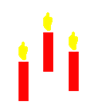 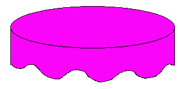 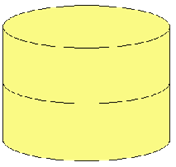 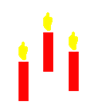 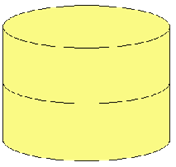 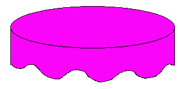 =
+
+
Spontaneous
100 Points
29%
Long-Term (LT)
200 Points
57%
Style
50 Points
14%
Total Score
350 Points
[Speaker Notes: Spontaneous can make or break teams. It’s usually the key differentiator between the top performing teams in their respective long term problems.]
The Spontaneous process
Watch the Spontaneous Process video on the MI OM homepage
Check-in
Arrive 15 minutes before scheduled Spontaneous problem time – do NOT be late, but don’t be too early
Check in at the check-in table
Collect all cell-phones, back packs, and extra clothing; give them to a parent (aka, designated pack mule)
Go to the Holding room
Holding Room
Last minute instructions, encouragement, focusing, relaxing, having fun…
When team is called, confirm the team identity with the “runner” 
Coach says good-bye and proceeds to the pick-up area
Team goes off with the runner to spontaneous room
[Speaker Notes: Do NOT overwhelm your kids in the Holding Room. This is not the time to do last minute drills or cram for how to solve problems. You should have been doing that for all the previous months at every practice. Cramming will just wind them up, make them tense, and focus on scoring well; all of which lowers their ability to be creative. Instead, breath, relax, loosen up, tell jokes, play, have fun, and let the creative juices start to flow.]
The Spontaneous process Cont.
Spontaneous Room
Introductions
Confirm team identify
Problem type is announced
All team members may compete
Non-competing team members sit down
Only team members in the room can talk about the problem
Read problem
Judge reads problem
Team has 2 copies to follow along
Problem starts
Duration of problem announced when problem is read
Time keeper manages the only official clock in the room
[Speaker Notes: Before they enter the room your team should know which team members will do each of the three problem types. We will talk later about how they can select them. Remember that they have to choose, not you as their coach. They have to buy-in to the decision so they’re all in favor of it. But they need to know going in so there is no wasted time or effort discussing who’s turn it is, or who sat out last time, or how unfair it is; all of which generate creativity crippling negativity.]
The Spontaneous process Cont.
Team attempts to solve problem
The problem stops
Team finishes or Time keeper calls “Time”
If team member is in middle of verbal response, they may complete it
Thank you’s all around
Runner escorts team to Pickup Area
Judges will not score while the team is in the room
Team will NOT be told their score or how well they did
Scores will NOT be available at competition
Scores will be posted on-line after the competition
Once judges score the team they reset the room for the next team
Behavior
Prompt
Polite
Positive, supportive, encouraging
Confident, but not cocky
Cool under pressure (Captain Sully)
Be prepared to change your solution
Heed the Andon!
DO NOT
Criticize or argue with each other or with the judges
Disrupt or behave inappropriately
DO
Have fun
Your best
[Speaker Notes: Maintain composure. Do NOT FREAK OUT!!! This is why you prepared for every eventuality!

We’ll talk more about Andon in a minute when we discuss team Roles.]
Behavior Cont.
Interacting with the Judges
Polite
Attentive
Listen carefully and follow instructions promptly
Look at the judges when talking to them
Speak loudly and clearly
Do NOT mumble or rush your words
Introduce your team
Be sensible, time is limited
Extravagant intros never factor into the score
May be asked to confirm school name, long term problem, division
Membership number is optional
Be sure to thank them when you’re done
[Speaker Notes: Despite what you may have heard, teams are scored on how well they solve the problem, not how well they interact with the judges, or whether they introduce themselves in poetry, or rap, or by number. THERE IS NO STYLE ELEMENT IN SPONTANEOUS! Just solve the problem, that’s usually hard enough.]
Understand the Problem
Read the problem
Statement of what needs to be done
Description of task
Description of scoring
Description of time limit(s)
Description of time notifications
“I repeat…” stresses the most important parts
Scoring
How points are awarded
May include “creativity of the solution”
May include “how well the team works together”
Try to identify the portion of the scoring that will produce the highest score and ruthlessly exploit it!
[Speaker Notes: Creativity and Works Well Together are scored for how well the team works only while they are solving the problem. But, it doesn’t hurt to be nice the rest of the time.]
Understand the Problem Cont.
Time limits
2 parts, each with their own time constraints
X minutes for think time + Y minutes for response time
1 part
Z minutes for entire solution period
Can we talk?
Can always ask the judges questions
But only once time has started
Usually Yes when brainstorming
Usually Yes in Hands-On or Verbal/Hands-On
Usually No in Verbal except when responding
If talking is permitted, encourage it!
Don’t whisper, judges like to hear what you’re saying
Could impact their evaluation of creativity or cooperation
Understand the Problem Cont.
Team Roles
Scoring analyst
Understand the score
Time minder
You cannot ask for more notifications
You can always ask “how much time is left?”
Materials analyst
For Hands-On, know how to use materials effectively
Moderator
NOT the boss, the facilitator, the one who leads the brainstorming
Brainstorming – everybody
“Andon” * - anybody
[Speaker Notes: * Andon: a principal element of the Jidoka quality control system. Jidoka is a four-step manufacturing quality control process consisting of four elements:
 1. Detect the abnormality (Andon)
 2. Stop
 3. Fix or correct the immediate condition
 4. Investigate the root cause and install a countermeasure. - This step is superfluous during Spontaneous competition but could be part of post-competition discussion

Andon gives the worker the ability, and the empowerment, to stop production when a defect is found, and immediately call for assistance. Think of the brakeman on a train. When the brakeman pulls the brake lever to stop the train, the entire train stops. And, the passengers, the conductors, and the engineer will all want to know why the train was stopped. 

In a spontaneous problem it is used when the team has started down the path of solving a problem the wrong (or sub-optimal) way, then one member suddenly realizes how to solve it well. This person then, in the heat of the moment, tries to get everyone else’s attention, usually to no avail. And, the team founders on, arriving at a poor, low-scoring solution. 

It is critical that the team know this situation can occur, and that they have practiced everyone stopping what they are doing and paying attention to one person, the Andon. The team should consider the use of a “safe word”. One that when spoken means, “stop what you’re doing and pay attention”. NOTE: just saying “guys!, guys!, guys!” repeatedly isn’t enough. Teams are usually totally engrossed in executing their solution and it will either take a superhuman effort to get through to them, or practice in being interrupted for what could be critical information.

Although rare, this situation does occur at least once at most every tournament – usually in a hands-on or a verbal/hands-on problem. The important thing is to know that it can happen, and to practice how to stop and reset quickly so as to recover in time to score well. And, to avoid one very unhappy team member who leaves the problem room crushed that no one would listen to them. 

NOTE: This is a very advanced problem solving technique and one that many teams may not be able to understand let alone master. But, for a seasoned team that is looking for an edge in the middle of competition, it can be a critical tool to use if the situation calls for interrupting the problem solving process, getting everyone’s attention, and focus on resetting the teams’ approach to the way the problem could/should be solved.]
What the Coach can do
Train the team on problem solving processes
Problem types
Team roles
Team behavior
Interacting with the judges
Strategy
How best to solve the problem types
This is NOT Outside Assistance
Train them on the techniques, not the specific solutions!
You can tell them everything in these slides
"Only those who have the patience to do simple things perfectly ever acquire the skill to do difficult things easily." - Suzuki beginner's classical guitar instruction book
What the Coach can do Cont.
Practice with them
Every team meeting
Multiple problems
Simulate actual competition conditions (the Spontaneous process)
Team entry into Spontaneous Room
Behavior
Encourage all team members to compete
Team thanks and exit
Do at the start of meetings and enlist other parents to help judge

“Practice is the best of all instructors." – Publilius
[Speaker Notes: Practice using simulated competition conditions to remove fear of the unknown as a factor. Get the kids familiar with the process so they can focus on solving the problem instead of what’s going on around them.

General coaches tip, take advantage of the parents of the team members. Use them as judges. On a rotational basis, assign them a week to select a spontaneous problem or two and bring all the necessary materials. Don’t let them get away with treating OM as an opportunity for free day care once or twice a week…

Note, practice does not make perfect. Perfect practice makes perfect. There’s a book on that, but I haven’t read it yet although I am very intrigued as it’s recommended by Daniel Pink. “Practice Perfect: 42 Rules for Getting Better at Getting Better” by Doug Lemov]
What the Coach can do Cont.
Practice with them Cont.
Deconstruct the solution
Take 5 minutes after they solve the problem to talk
What was done well?
What was done poorly?
What can be done better?
Did anyone have trouble with the problem type?
Repeat the same problems (usually weeks apart) to learn from mistakes and refine/reinforce good parts
Do problems without time limits (extrinsic stick)
Introduce time limits after they can solve well 

“Experience is a dear teacher, but fools will learn at no other.” - Benjamin Franklin
[Speaker Notes: Practice without time limits at first so the team doesn’t obsess with the time. If they get caught up in the countdown they will get tense and their ability to be creative will decrease. Let them get used to the Spontaneous process and solving Spontaneous problems first, then when they become proficient introduce the time limits. But, make sure you are using time limits on your practice Spontaneous problems well before competition so they can become used to it as well.]
Problem Solving Strategies
“In preparing for battle, I have always found that plans are useless, but planning is indispensable.” - Dwight David Eisenhower


“The best way to have a good idea is to have a lot of ideas.” - Dr. Linus Pauling
[Speaker Notes: Dr. Linus Pauling: the only person to have won two undivided Nobel prizes in different categories; Chemistry (1954), and Peace (1962).]
General Strategies
Time Management
How much time?
Multiple time periods
Think/plan/assemble/test time
Response/present solution time
Single solution time
Used most often in Hands-On Problems
Talking
Permitted or not
Permitted in Verbal, but not necessarily during Think time
Not necessarily permitted in Hands-On Response time
Brainstorming
If talking is permitted, use Think/Test time to brainstorm
If not permitted, each team member silently brainstorm
Think of as many responses as possible
Verbal Strategies
Scoring
Factors
Number of responses per team member (usually 5 – 7)
Point difference between Common and Creative
Take enough time to make responses creative without running out of time for using all responses
When responder selects score
Play a High/Low score card when responding
Usually 5 cards: 10/5, 8/4, 6/3, 4/2, 2/1
Both sides are marked so judges can see!
If Creative, gets High score, if Common, gets Low score
Use highest High score cards for sure-fire Creative responses
Then, highest remaining High cards in descending order
Minimizes lost points if time runs out
BE SURE TO USE ALL RESPONSES!
Verbal Strategies Cont.
Response time
Getting un-stuck
Relax
Try to remember brainstorm ideas
Build-on previous response
Add more detail, or another aspect to it
May be scored Creative
Follow-on previous response
Give a response similar to previous one
Probably scored Common
Repeat previous response
Always scored Common (usually 1 point)
Verbal Strategies Cont.
Possible questions to ask
Can we talk during think time?
Usually no
Who goes first?
Usually doesn’t matter
Which direction do we go?
Usually doesn’t matter
Can we go out of turn if someone gets stuck?
Usually no
How much time is left?
You can always ask
Verbal Strategies Cont.
Practice
As many types of verbal problems as possible
Stress the creativity of responses (remember; original and effective)
Humor
Word play
Rhyming
Juxtaposition of ideas
Use of words in novel or unexpected ways (malaprops!)
Intentional misuse of a word or phrase (catachresis or spoonerisms!)
[Speaker Notes: Catachresis, the intentional misuse of a word or phrase for comic effect:
“We’ll burn that bridge when we cross it”, a mashup of “we’ll cross that bridge when we come to it” and “don’t burn your bridges before you cross them”.
“Opportunities like that are far and few between”
“Mow the beard, shave the grass”
“Pin the plank, nail my sleeve”

Spoonerism, an error in speech in which corresponding consonants, vowels, or morphemes are switched between two words in a phrase. Commonly heard as slips of the tongue, these juxtapositions can be used intentionally as a play on words:
“The Lord is a shoving leopard” (the Lord is a loving shepherd)
“A blushing crow” (a crushing blow)
“A well-boiled icicle” (a well-oiled bicycle)
“A nosey little cook” (a cosy little nook)

Not to be confused with malaprop; the unintentional misuse of a word of phrase.]
Verbal Strategies Cont.
Sidebar: Humor
Beware differences in perceptions of humor
Age
Upbringing
Popular culture
Social media
Avoid anything that could be interpreted as defamatory or offensive
Ethnicity
Race
Religion
Sex / sexual orientation	
See the Program Guide for rules on Unsportsmanlike Conduct
[Speaker Notes: Maturity in humor is as distinctive as the sophistication the kids bring to building the props, costumes, and sets for their long term problem presentations. Crude and rudimentary in Division 1, increasingly more complex and nuanced as they advance through the divisions and become older and more mature. Judges are trained to be aware of the level of humor to be expected from the various divisions, but the kids themselves may not be aware that something they think is hilarious may not be perceived as such by the judges.]
Verbal/Hands-On Strategies Cont.
Know your team’s strengths
Who has limited verbal skills
Who gets tongue-tied
Who is quick witted, funny, original
Practice to improve them
Hands-On Strategies
Hands-on types
Construction: build something to meet a specific criteria
A tower that will hold items
A bridge that will span a distance
Multiple items to achieve a specific goal
Task: use materials to manipulate objects over a “course”
Place/retrieve objects in bounded scoring locations
Move objects for as long/as far as possible
Hands-On Strategies Cont.
Scoring
Understand scoring requirements
Identify what has to be done to maximize score
Work to achieve maximum score
Balance success with creativity
If “how well team works together” is a scoring element, be on good behavior
Usually worth 1 to 10 points
If “creativity of solution” is a scoring element, use materials in unusual ways or combinations, not merely decorative!
Usually worth 1 to 15 points
Be aware of point difference between “creativity” element and maximum scoring potential
If potential solution score is significantly larger than “creativity” score, make sure focus is on maximizing solution score
Hands-On Strategies Cont.
Think time (plan/assemble/test)
Brainstorming - Go “around the table”
Brainstorm concepts
5 seconds per team member
Moderator prompts each in turn
Come to consensus on approach 
Identify components to then assemble
Analyze scoring
Identify potential maximum score
Prioritize solving the problem Vs. creativity
If problem includes boundaries, ask if leaning over is OK
ALWAYS WORK WELL TOGETHER!
Hands-On Strategies Cont.
Think time (plan/assemble/test) Cont.
Assess inventory
Materials to manipulate (can break, cut, tear, etc.)
E.g., paper, toothpicks, clay, tape/mailing labels, straws, paperclips, spaghetti, rubber bands, string/yarn, pipe cleaners, paper/plastic cups, unsharpened pencils, tin foil, cotton balls, etc.
Materials to use as tools (cannot be manipulated)
Usually marked with Yellow tape
E.g., scissors, rulers, containers, markers, etc.
Ask: Can tools be used as part of the solution?
Hands-On Strategies Cont.
Think time (plan/assemble/test) Cont.
Miscellaneous materials
Toys
Golf clubs
Dolls
Model cars/planes
Balls, all kinds
Brooms
Yardsticks/rulers/sticks of balsa wood
Kitchen utensils/pots & pans
Etc., etc., etc.
Look for opportunities to use materials in creative ways
Using all the materials does not equate to being creative
Look for using them in creative combinations
Hands-On Strategies Cont.
Think time (plan/assemble/test) Cont.
Assemble
If multiple items required, analyze components
Assign assembly teams for components
SHARE COMMON MATERIALS!!!
Avoid “futzing”
Once crumpled, tin foil doesn’t reflatten easily
Once pulled up, tape or mailing labels don’t restick well
If assembling components, allow sufficient time during build to merge all components into final product
If solution must be moved to scoring area, allow sufficient time to safely transport creation to scoring area, if required
Hands-On Strategies Cont.
Think time (plan/assemble/test) Cont.
Beware “throw-away” materials
Some items will always be included that serve no real functional purpose in solving the problem
May add to “creativity of the solution”
Cotton balls!
Balance functionality with creativity
Avoid creating a beautiful/elegant solution that fundamentally doesn’t work
Although Renatra Fusca is rewarded in part based on risk taking
TEST THE SOLUTION!!!
ALWAYS test the solution before it has to be used for score!!!
If non-verbal communications required, PRACTICE!!!
Hands-On Strategies Cont.
Response time (present solution for score)
Demonstrate the solution
Work as a team
Good behavior!
Possible questions to ask
May we use the tools as part of the solution?
May we lean over the boundary lines?
May we break/cut/modify materials?
If building a weight bearing structure, does the weight have to be at the top of the structure?
How much time is left?
Hands-On Strategies Cont.
Practice
As many types of hands-on problems as possible
Stress understanding material characteristics/properties
Primary uses
Secondary uses
Tensile vs compressive strength (can you pull on it or stand on it)
Strength to weight (will it fail under its own weight)
Brittleness vs plasticity (does it snap or can it be bent)
Rigid vs malleable (does it retain its shape or can it be molded)
Slippery vs sticky
Etc., etc., etc.
Hands-On Strategies Cont.
Material Characteristics
Examples
Paper can be torn, cut, folded, rolled…
https://www.facebook.com/NorCalomer/videos/spontaneous-the-magic-of-paper/277767089527708/
Clay has high shear friction but low tensile strength
Spaghetti is brittle, but grouped strands are strong
Stick them inside a straw…
Tower: heavy at the base, delicate higher, 3 legs easier to balance than 4
Bridge: does it have to bear weight?
When joining objects to extend, overlap them and use 2 points of attachment to prevent twisting
Pre-double rubber bands!
Straws can fit inside each other
Hands-On Strategies Cont.
Know your strengths
Who has good hand/eye coordination
Who has good materials manipulation skills
Folding
Cutting
Taping
Constructing
Who can work quickly
Who doesn’t “futz”
Practice to improve them
Verbal/Hands-On Strategies
Combination of both Verbal and Hands-On
Time
Talking
Scoring
Plus potential of acting/presentation/interaction!
Prepare prop(s)
Picture
Costume
Talk about the prop(s)
Use the prop(s) in presentation(s)
Verbal/Hands-On Strategies Cont.
Think/assemble/test time 
Brainstorming
Think of a theme or story line
Open ended general idea is usually better than a detailed tightly defined story
Leaves more room for improvisation
Leaves more room for unexpected plot twists and turns
Assemble the prop(s)
Inventory, material properties, creative use…
Analyze components
Assign teams for assembling components
SHARE COMMON MATERIALS!!!
Allow sufficient time during assembly to merge all components into final product
Verbal/Hands-On Strategies Cont.
Response time
Getting un-stuck
Relax, remember brainstorm ideas, build-on/repeat previous
Add more detail, or another aspect to it, or take story in new direction
Can count as Creative response if story with continuity is required by the problem
Can count as Creative if plot twist is introduced
Acting!
Animated
Emotional
Energetic
Humorous
Verbal/Hands-On Strategies Cont.
Practice
As many types of verbal/hands-on problems as possible
Stress the creativity of responses
Humorous
Word play
Rhyming
Juxtaposition of ideas
Use of words in novel or unexpected ways
Intentional misuse of a word or phrase for effect (Catachresis, Spoonerisms, Malaprops)
Unexpected plot twists in the story line
Verbal/Hands-On Strategies Cont.
Know your team’s strengths
Who has limited verbal skills
Who gets tongue-tied
Who is quick witted, funny, original
Who has good hand/eye coordination
Who has good materials manipulation skills
Folding
Cutting
Taping
Constructing
Who can work quickly
Who doesn’t “futz”
Practice to improve them
Closing Comments
Score, score, score
Understand what the scoring requirements are
Exploit them ruthlessly
If they don’t say you can’t do it, ask, or try!
Do pay attention to “works well together” and “creativity”
Be relaxed, have fun with the unexpected
Practice without time limits
Remove the extrinsic distraction and focus on creativity
Use Spontaneous practice as team building opportunities
Learn your team’s dynamics
Help the team to learn to work together better
Still not sure how to
Coach Spontaneous???
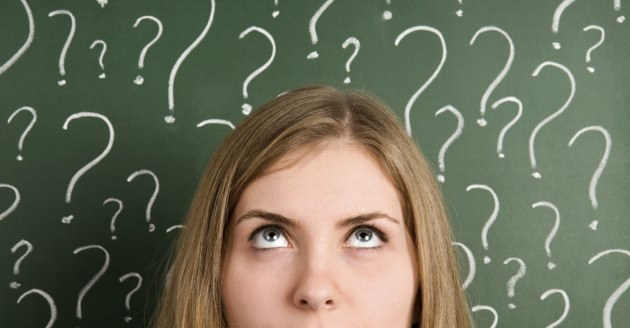 Resources
Spontaneous Kits
Michigan kits - http://www.miodyssey.com/
Creative Competitions, Inc. 
CCI web site - http://www.odysseyofthemind.com/
Kits, Spontaneous Problem Books
Internet
Various lists of past Spontaneous and Spontaneous-type problems
Spontaneous Nights
Usually organized at school district level
Participate if the opportunity comes up
Organize one yourself if the opportunity does not come up
Contact Us
For more information, or to register:

Michigan website:
http://www.miodyssey.com	

International site
http://www.odysseyofthemind.org

Odyssey of the Mind Headquarters 
c/o Creative Competitions, Inc. 406 Ganttown RoadSewell, NJ 08080

Tel:   (856) 256-2797
Fax:   (856) 256-2798

Email:   info@odysseyofthemind.org
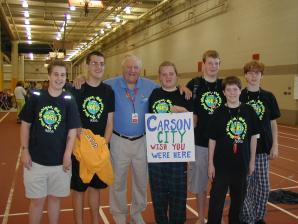 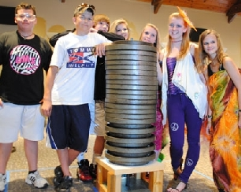 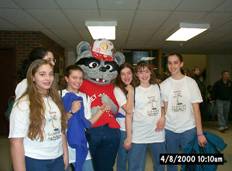 Wrap Up
Thank you for volunteering to coach
Thank you for coming to learn how to coach your team in the Spontaneous Problem
Any Questions?

“Nothing great was ever achieved without enthusiasm.” - Ralph Waldo Emerson

“I am always doing that which I cannot do, in order that I may learn how to do it.” - Pablo Picasso
Odyssey of the Mind
Be Creative!